Project 5: Manufacturing of  IoT Sensors: Potentiostat DevelopmentREU Students: Tolga Koc & Celine Ramirez
Graduate Mentor(s): Arshya Bamshad & Pawan PathakFaculty Mentor(s): Dr. Hyoung Jin Cho & Dr. Ladislau Bölöni
Week 8 (July 5 - 9, 2021)

Accomplishments:
Poster Completion
Paper “Completiton”
NSF REU IoT final day!

Plans for Next Week:
Finish any edits to paper by Monday
Continue project work!
Sleep in!
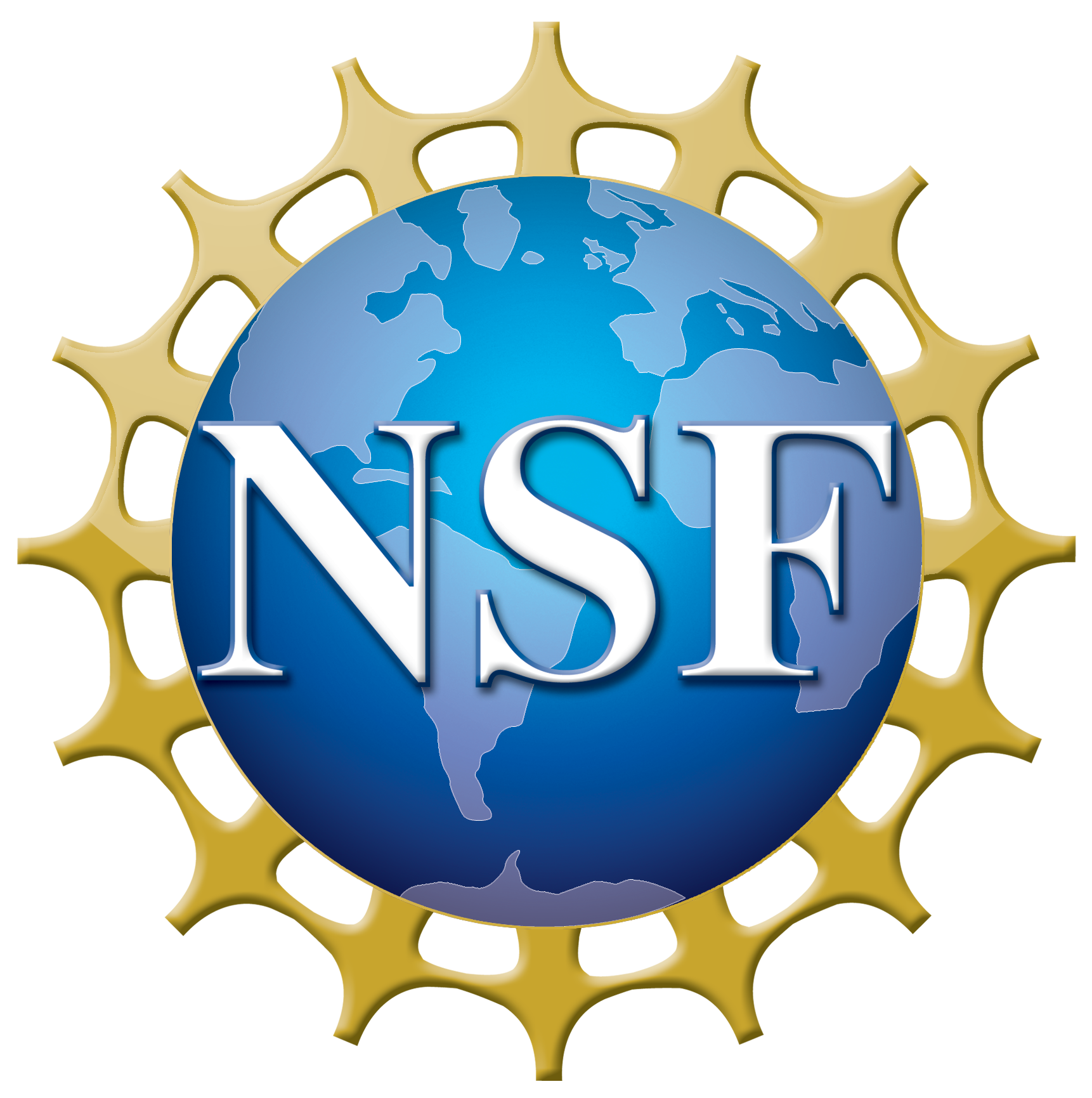 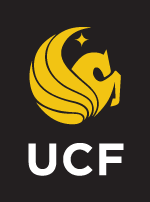 NSF REU Research Experience on Internet of Things 2021